Legislative Update and ForecastStephanie Czuhajewski, MPH, CAEADA Executive Director
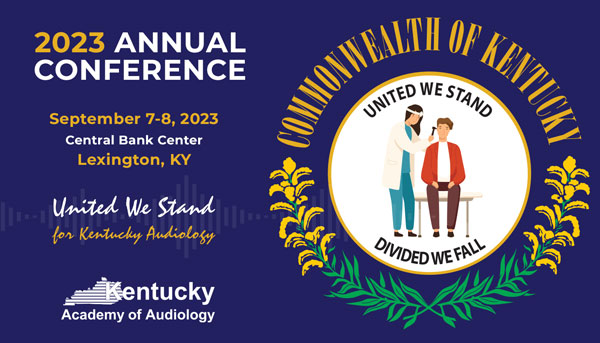 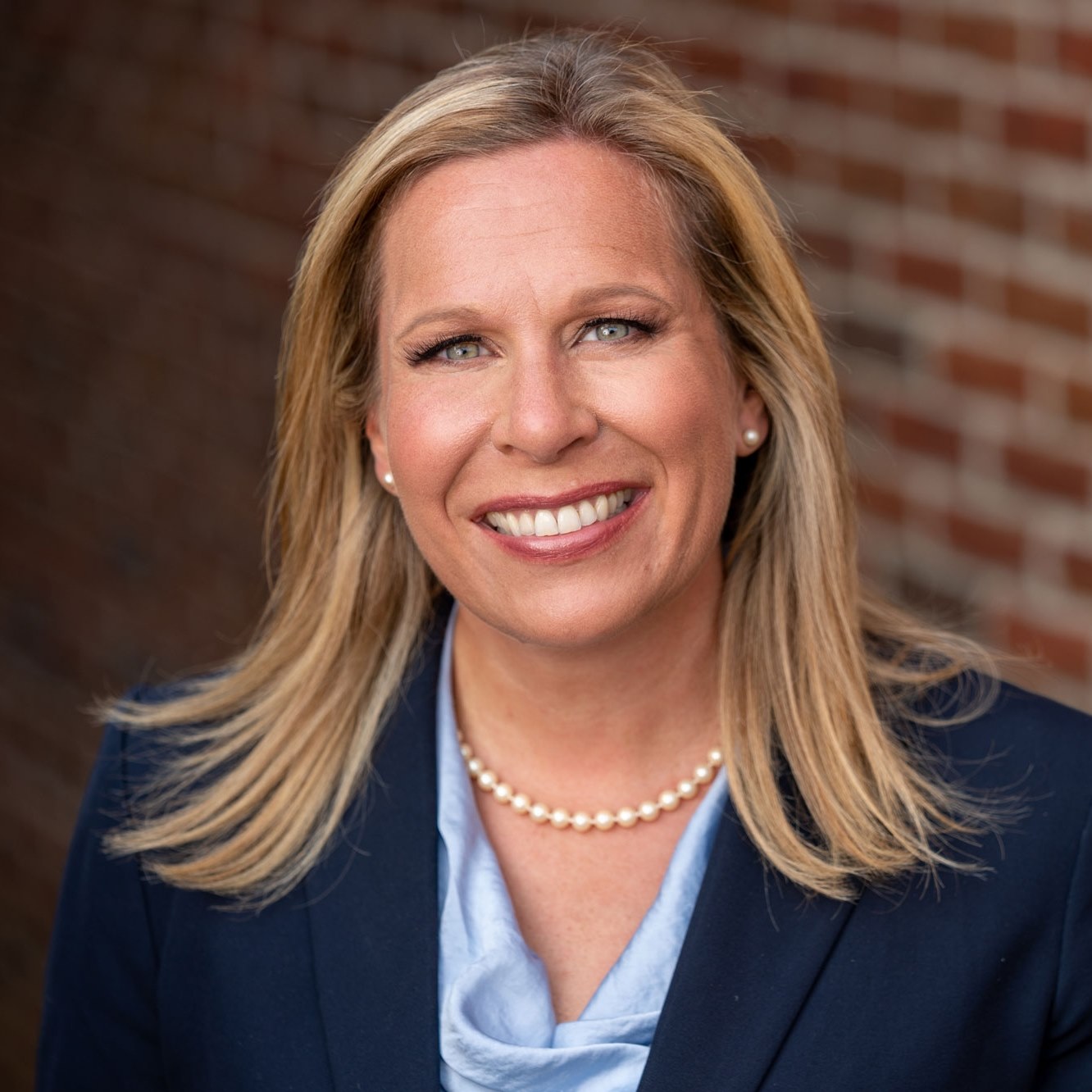 Kentucky Senator Amanda Mays Bledsoe
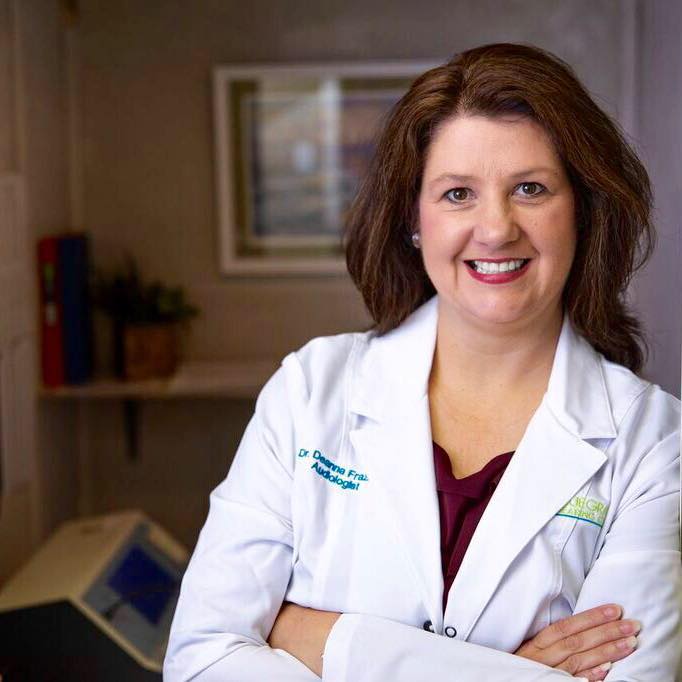 Kentucky Representative Deanna Frazier Gordon, Au.D.
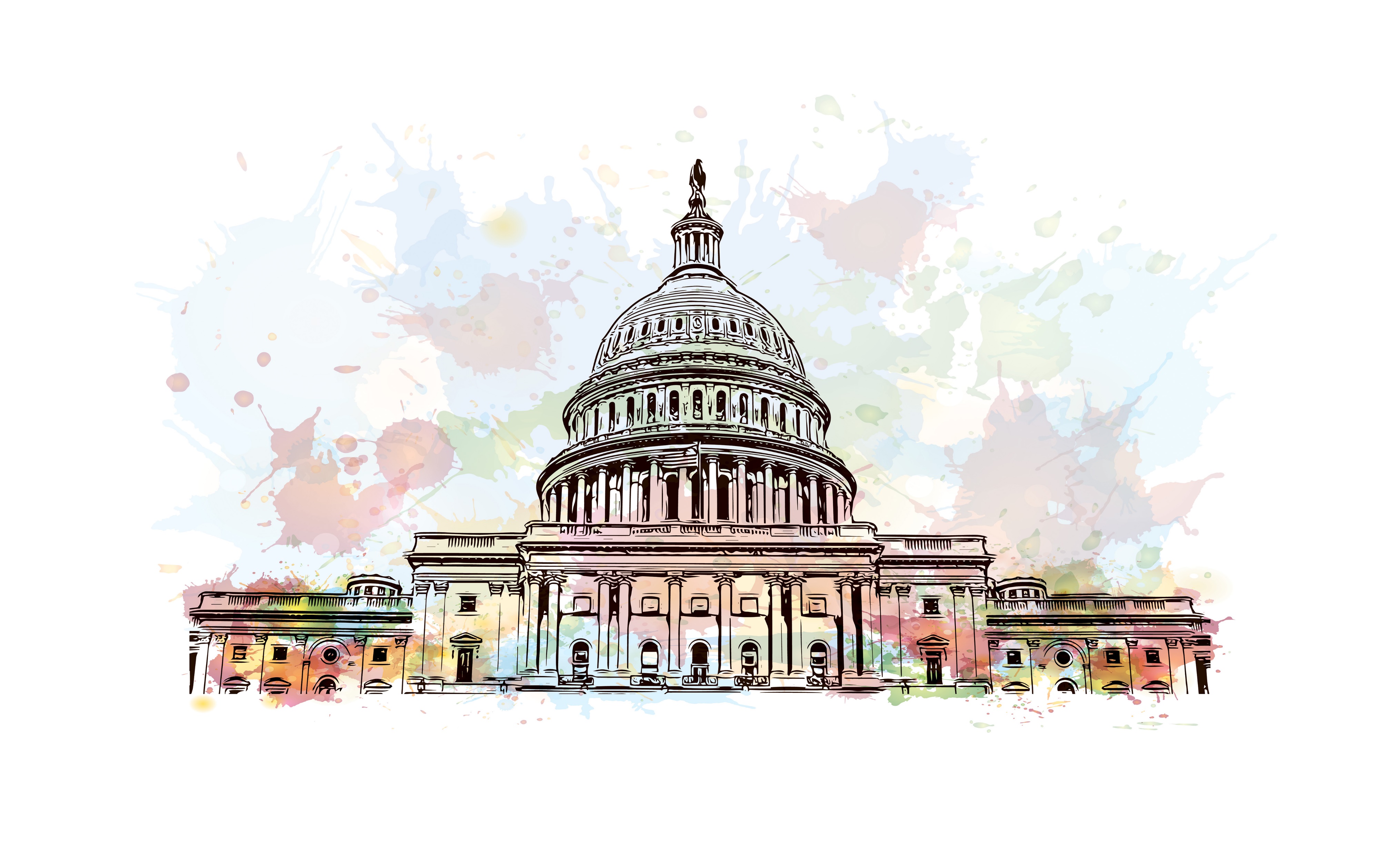 Federal Issue Update
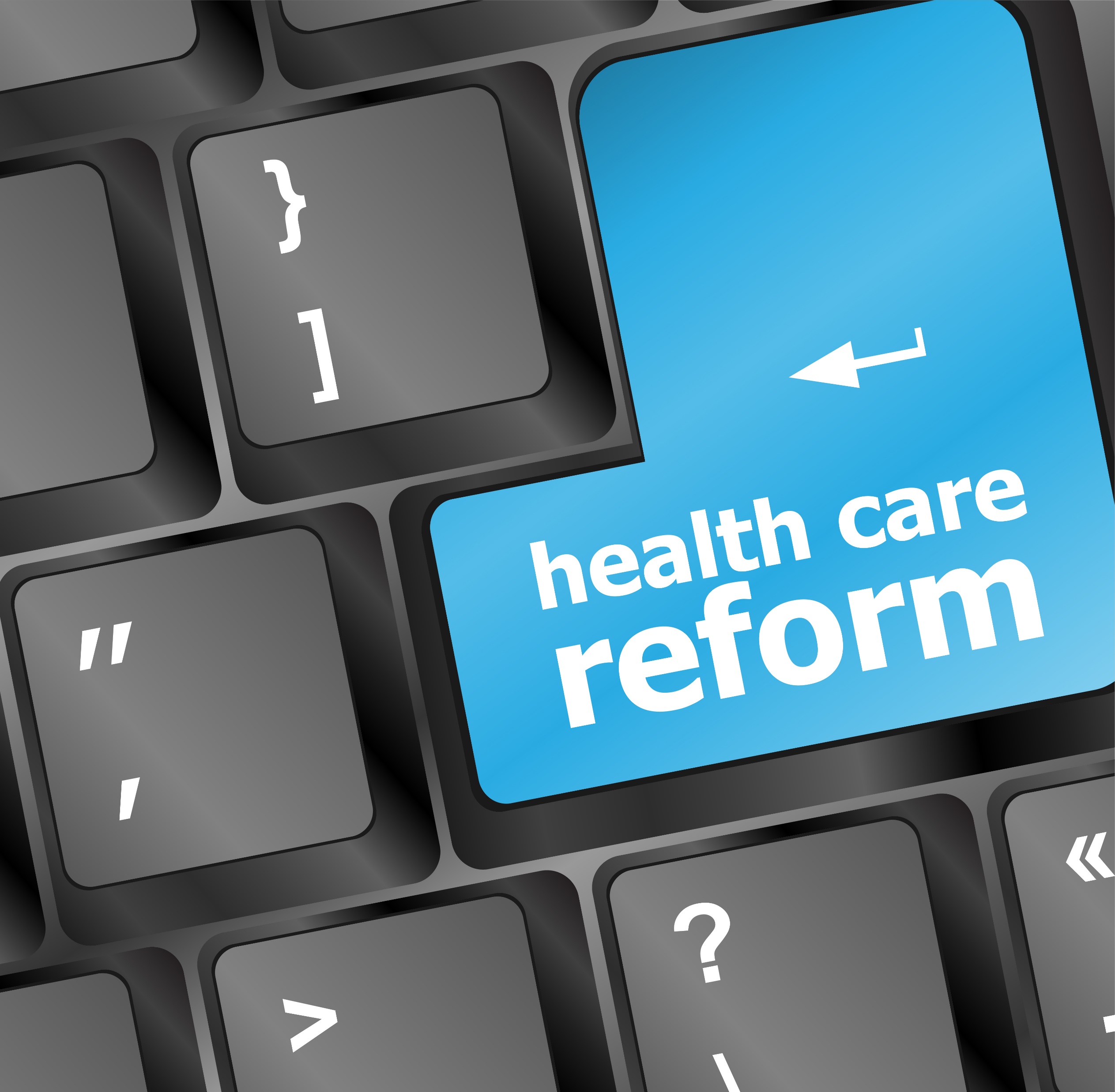 Federal Policy Issues
Implementation of CMS Limited Direct Access and Modifier
CMS 2024 Medicare Physician Fee Schedule
Medicare Advantage/Managed Care Concerns
AND CMS WILL ENSURE SEAMLESS IMPLEMENTATION AND  TRANSPARENCY, RIGHT?
CMS: WE HAVE CREATED A NEW REGULATION THAT WILL ALLOW CERTAIN PART B BENEFICIARIES TO COME DIRECTLY TO THE AUDIOLOGIST FOR “NON-ACUTE” HEARING PROBLEMS
AND CMS WILL ENSURE SEAMLESS IMPLEMENTATION AND TRANSPARENCY… RIGHT?
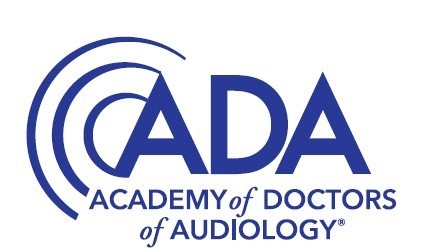 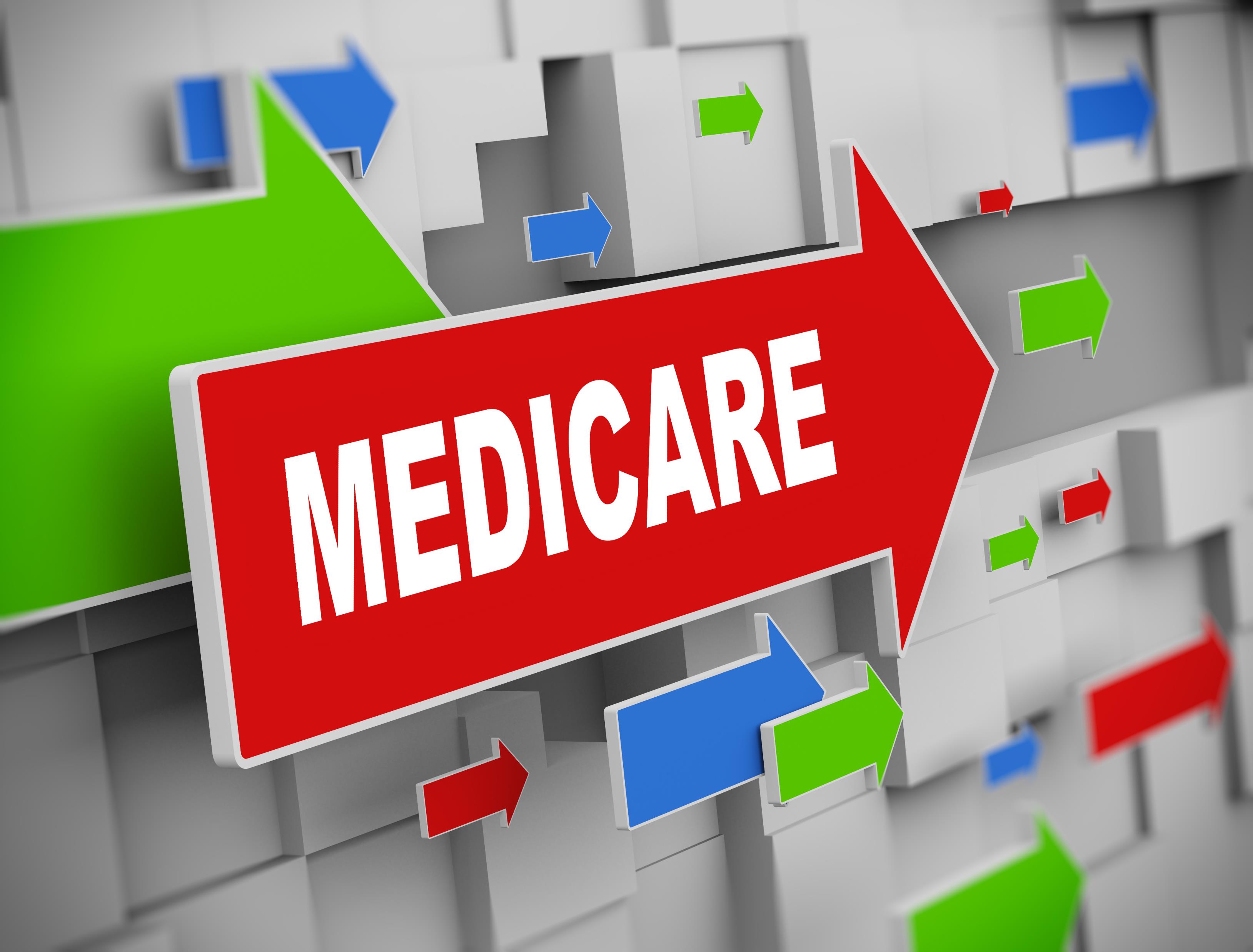 Medicare Audiology Access Improvement Act (S. 2377)
Direct Access
Reimbursement for Medicare-covered services within an audiologist’s scope of practice
Practitioner classification under Medicare
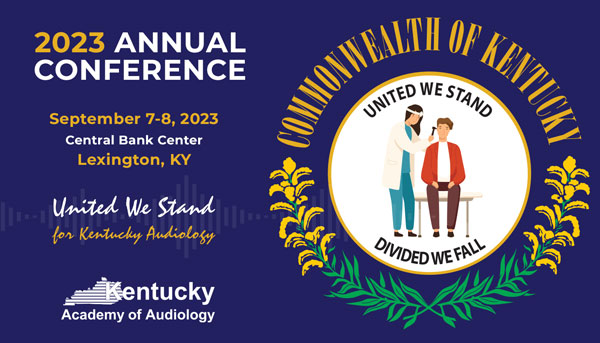 State Issues
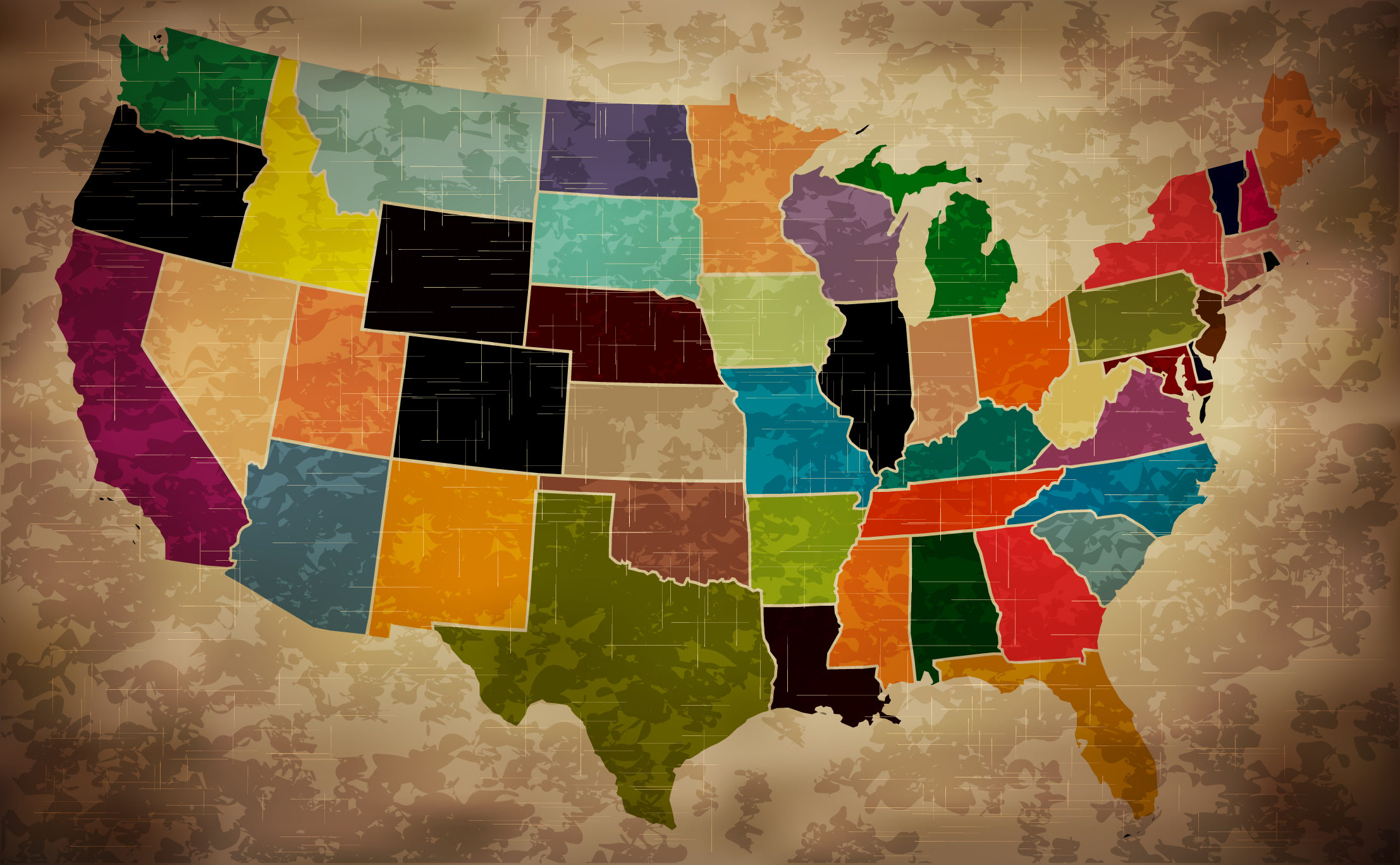 State Issues
Interstate Compact
OTC Hearing Aids
Dispensing Prescription Hearing Aids
A-SLP Interstate Compact Map
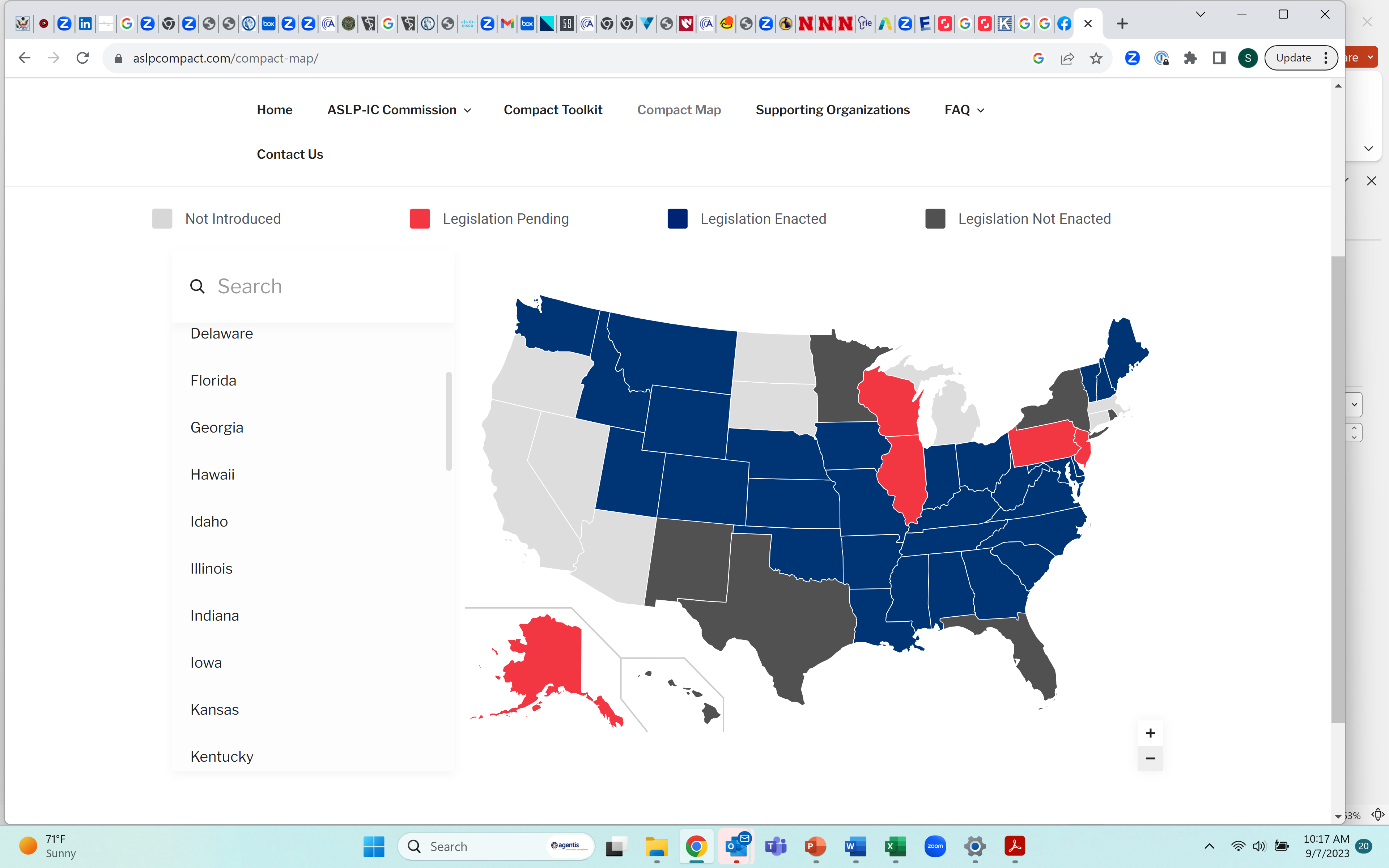 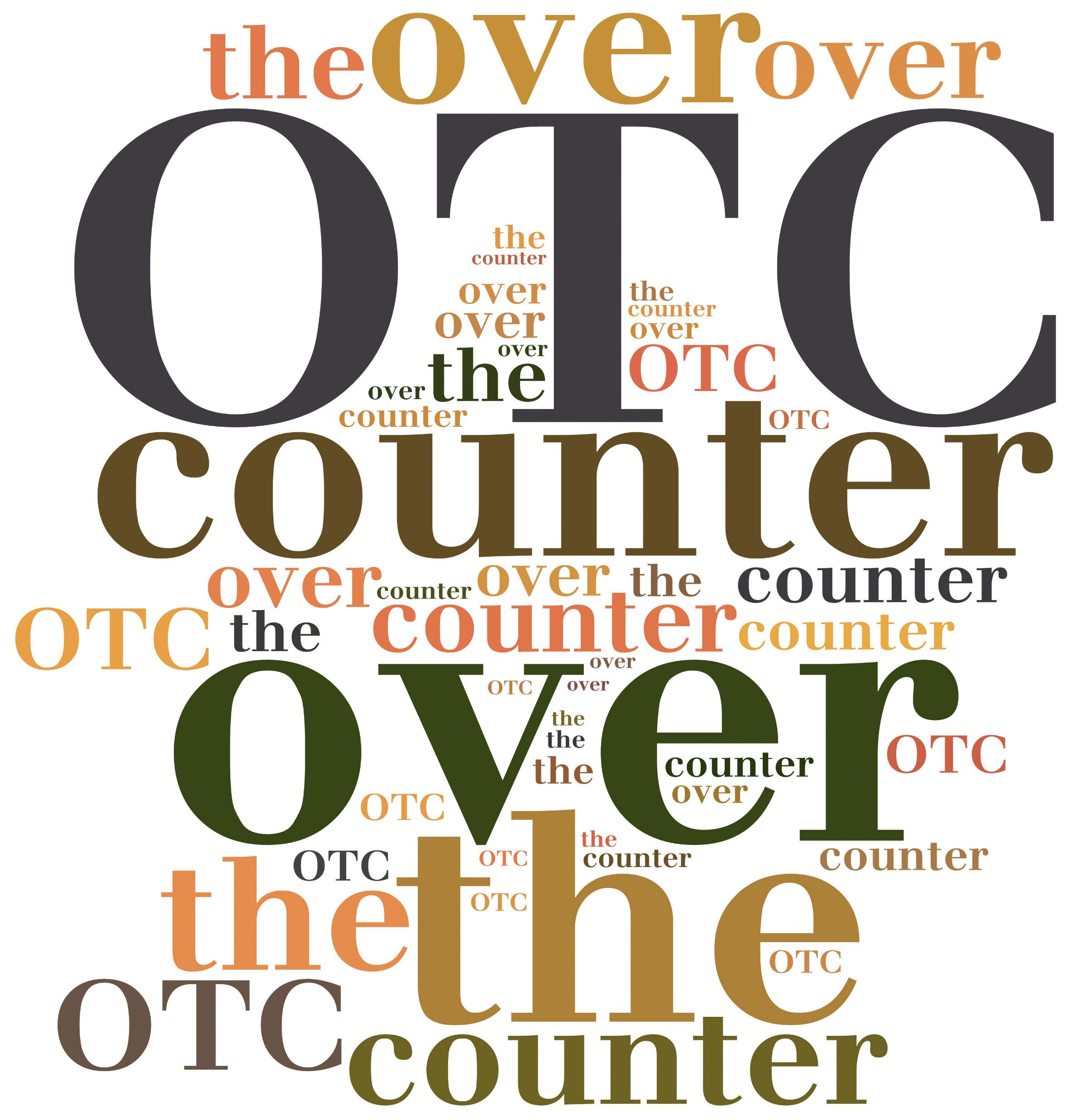 FDA OTC Hearing Aid Regulation
Implemented on October 17, 2022
Created new categories for OTC and prescription hearing aids.
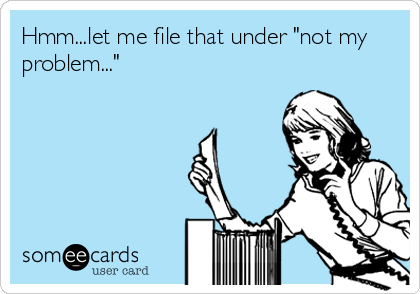 THE FDA
STATE LAWS RELATED TO PRESCRIPTION HEARING AIDS
Kentucky OTC/Prescription HA Legislation
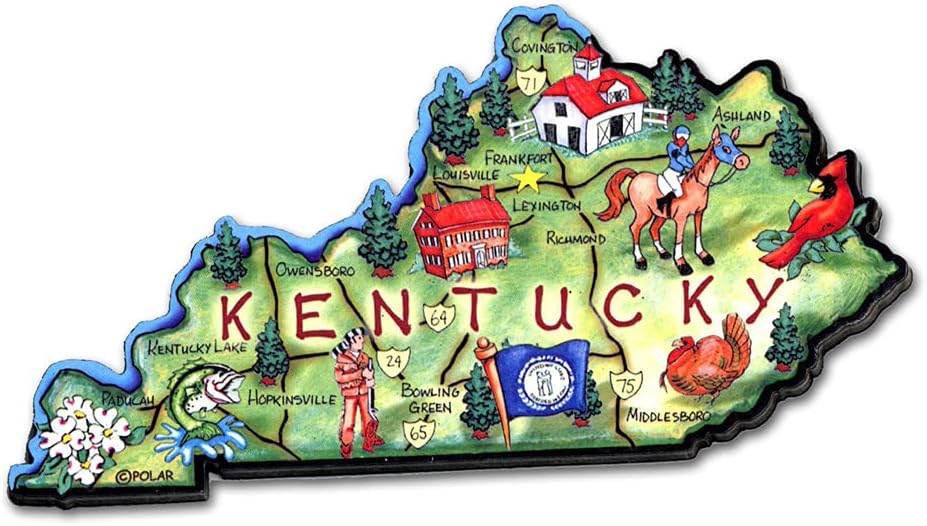 SB 58, introduced by Sen. Amanda Mays Bledsoe
Updated KY statute to align with FDA regs and ensured continued consumer access to “prescription” hearing aids
Kentucky became one of the first 2 states to effectively address this issue
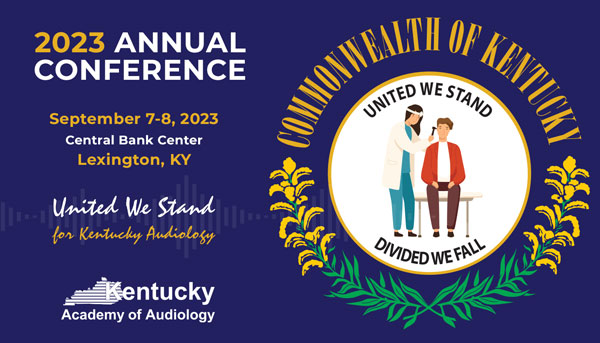 Legislative Update and Forecast